CMPE 135Object-Oriented Analysis and DesignFebruary 23 Class Meeting
Department of Computer EngineeringSan Jose State UniversitySpring 2021Instructor: Ron Mak
www.cs.sjsu.edu/~mak
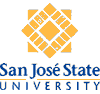 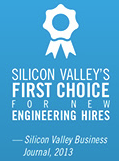 1
Review: A Design Problem
Class Time

Time as the number of milliseconds since January 1, 1970 at 00:00:00.
Convenience member functions

Abstract class Calendar

For a given a Time object, determine thevalues of fields year, month, and date. 
Getter and setter

Subclasses Gregorian, Lunar, Mayan, etc.
bool  after(Time *other)
bool before(Time *other)
Time
Calendar
int  get(int field)
void set(int field, int value)
Gregorian
Calendar
Lunar
Calendar
2
A Design Problem, cont’d
Use a static factory function and code to the interface.
class CalendarFactory
{
public:
    static Calendar *create(int type)
    {
        switch (type)
        {
            case GREGORIAN: return new GregorianCalendar();
            case LUNAR:     return new LunarCalendar();       
            ...
        }
    }
}
Calendar *cal = CalendarFactory::create(type);
cal->set(Calendar::YEAR, 2018);
cal->set(Calendar::MONTH, Calendar::SEPTEMBER);
cal->set(Calendar::DATE, 11);
3
Design a Day Class
Answer questions such as 
How many days between now and the end of the year? 
What day is 100 days from now?

A Day object represents a particular day.
It has a date field, the day’s number in a month.

Some limitations
Uses the Gregorian calendar only
No time of day
No time zone
4
Class Day
Class Day

Represent a given day in the Gregorian calendar.

Constructor

Public getters 


Public date arithmetic member functions
Day(int y, int m, int d)
int get_year()  const
int get_month() const
int get_date()  const
int  days_from(Day *other)
Day *add_days(int n)
A simple class to implement?
5
Class Day, cont’d
Class Day member functions days_from() and add_days() are not trivial!

April, June, September, November have 30 days. 
February has 28 days, except in leap years when it has 29 days. 
All other months have 31 days. 
Leap years are divisible by 4, except that after 1582, years divisible by 100 but not 400 are not leap years. 
There is no year 0; year 1 is preceded by year  -1. 
In the switchover to the Gregorian calendar, ten days were dropped: October 15, 1582 is preceded by October 4.
6
Class Day Implementation, Version 1, cont’d
Private fields

Constants





Private helper functions
int year
int month
int date
const int Day::GREGORIAN_START_YEAR = 1582;
const int Day::GREGORIAN_START_MONTH = 10;
const int Day::GREGORIAN_START_DATE = 15;
const int Day::JULIAN_END_DATE = 4;

const int Day::JANUARY = 1;
const int Day::FEBRUARY = 2;
const int Day::DECEMBER = 12;
const int Day::DAYS_PER_MONTH[]
    = { 31, 28, 31, 30, 31, 30, 31, 31, 30, 31, 30, 31 };
Day *next_day()
Day *previous_day()
int compare_to(Day *other)

static int days_per_month(const int y, const int m)
static bool is_leap_year(int y)
7
Class Day Implementation, Version 1, cont’d
Day1/Day.cpp
Day *Day::add_days(int n)
{
    Day *day = this;

    while (n > 0)
    {
        day = day->next_day();
        n--;
    }
    while (n < 0)
    {
        day = day->previous_day();
        n++;
    }
    return day;
}
int Day::days_from(Day *other)
{
    Day *day = this;
    int n = 0;

    while (day->compare_to(other) > 0)
    {
        day = day->previous_day();
        n++;
    }
    while (day->compare_to(other) < 0)
    {
        day = day->next_day();
        n--;
    }
    return n;
}
8
Class Day Implementation, Version 1, cont’d
int Day::compare_to(const Day *other) const
{
    if (year > other->year)   return 1;
    if (year < other->year)   return -1;
    if (month > other->month) return 1;
    if (month < other->month) return -1;

    return date - other->date;
}
Day1/Day.cpp
9
Class Day Implementation, Version 1, cont’d
Day *Day::next_day() const
{
    int y = year;
    int m = month;
    int d = date;

    if (   y == GREGORIAN_START_YEAR
        && m == GREGORIAN_START_MONTH
        && d == JULIAN_END_DATE)       d = GREGORIAN_START_DATE;
    else if (d < days_per_month(y, m)) d++;
    else
    {
        d = 1;
        m++;

        if (m > DECEMBER)
        {
            m = JANUARY;
            y++;
            if (y == 0) y++;  // no year 0
        }
    }

    return new Day(y, m, d);
}
Day1/Day.cpp
10
Class Day Implementation, Version 1, cont’d
Day *Day::previous_day() const
{
    int y = year;
    int m = month;
    int d = date;
    if (   y == GREGORIAN_START_YEAR
        && m == GREGORIAN_START_MONTH
        && d == GREGORIAN_START_DATE) d = JULIAN_END_DATE;
    else if (d > 1)                   d--;
    else
    {
        m--;
        if (m < JANUARY)
        {
            m = DECEMBER;
            y--;
            if (y == 0) y--;  // no year 0
        }

        d = days_per_month(y, m);
    }
    return new Day(y, m, d);
}
Day1/Day.cpp
11
Class Day Implementation, Version 1, cont’d
Why should the helper functions be private?

Don’t clutter the public interface.
Don’t trust the user to call them in the right order.
Don’t expose a particular implementation.
“Once public, always public.”
Demo
12
Class Day Implementation, Version 1, cont’d
Problems?

Inefficient public date arithmetic member functions days_from() and add_days()which iterate to add or subtract one day at a time.

Helper functions next_day() and previous_day() do all the dirty work.

Extraneous Day objects are created but never destroyed.
13
Class Day Implementation, Version 2
Instead of the private year, month, and date fields, use a Julian day number, which is the number of days from January 1, 4713 BCE.


Now the public date arithmetic member functions days_from() and add_days() are trivial.
private:
    int julian
Day2/Day.cpp
Day::Day *add_days(int n)
{
    return new Day(julian + n);
}
int Day::days_from(Day other)
{
    return julian - other.julian;
}
14
Class Day Implementation, Version 2, cont’d
New private helper functions do all the dirty work of converting back and forth between Julian numbers and [year, month, date].
Day2/Day.h
private:
    static int to_julian(const int year,                          const int month,                          const int date);

    static void from_julian(const int j, int ymd[]);
Day2/Day.h
Day(int y, int m, int d)
{
    julian = to_julian(y, m, d);
}
15
Class Day Implementation, Version 2, cont’d
int Day::get_year()
{
    int ymd[3];
    from_julian(julian, ymd);
    return ymd[0];
}
int Day::get_month()
{
    int ymd[3];
    from_julian(julian, ymd);
    return ymd[1];
}
int Day::get_date()
{
    int ymd[3];
    from_julian(julian, ymd);
    return ymd[2];
}
Day2/Day.cpp
16
Class Day Implementation, Version 2, cont’d
int Day::to_julian(const int year, const int month, const int date)
{
    int jy = year;
    if (year < 0) jy++;
    int jm = month;
    if (month > 2) jm++;
    else
    {
        jy--;
        jm += 13;
    }
    int jul = static_cast<int>(floor(365.25*jy) + floor(30.6001*jm))
                    + date + 1720995;
    // Gregorian calendar adopted Oct. 15, 1582.
    const int IGREG = 15 + 31*(10 + 12*1582);
    // Change over to Gregorian calendar.
    if (date + 31*(month + 12*year) >= IGREG)
    {
        int ja = (int) (0.01*jy);
        jul += 2 - ja + static_cast<int>(0.25*ja);
    }

    return jul;
}
Just trust that
this is correct!
17
Day2/Day.cpp
Class Day Implementation, Version 2, cont’d
void Day::from_julian(const int j, int ymd[])
{
    int ja = j;
   
    // The Julian day number of the adoption of the Gregorian calendar.
    const int JGREG = 2299161;

    // Cross-over to Gregorian calendar produces this correction.
    if (j >= JGREG)
    {
        int jalpha = static_cast<int>(
                (static_cast<float>(j - 1867216) - 0.25)/36524.25 );
        ja += 1 + jalpha - static_cast<int>(0.25*jalpha);
    }

    int jb = ja + 1524;
    int jc = static_cast<int>(
            6680.0 + (static_cast<float>(jb - 2439870) - 122.1)/365.25 );
    int jd = static_cast<int>(365*jc + (0.25*jc));
    int je = static_cast<int>((jb - jd)/30.6001);
    int date = jb - jd - static_cast<int>(30.6001*je);
    int month = je - 1;
    if (month > 12) month -= 12;

    int year = jc - 4715;
    if (month > 2) --year;
    if (year <= 0) --year;
    ymd[0] = year;
    ymd[1] = month;
    ymd[2] = date;
}
Just trust that
this is correct!
Day2/Day.cpp
18
Class Day Implementation, Version 2, cont’d
Problems?








A conversion is required for each access of a year, month, or date value.
int Day::get_year()
{
    int ymd[3];
    from_julian(julian, ymd);
    return ymd[0];
}
int Day::get_month()
{
    int ymd[3];
    from_julian(julian, ymd);
    return ymd[1];
}
int Day::get_date()
{
    int ymd[3];
    from_julian(julian, ymd);
    return ymd[2];
}
19
Class Day Implementation, Version 3
Keep the year, month, date, and the julian number fields.

Do conversions between [year, month, date] and Julian number only when necessary (lazy conversion).

Convert to Julian number only when doing date arithmetic.

Convert to [year, month, date] only if calling a get() function.
20
Class Day Implementation, Version 3, cont’d
Add two private boolean fields and two private functions to keep [year, month, date] and julian member variables synchronized:
Day3/Day.h
private:
    bool ymd_valid;
    bool julian_valid;

    void ensure_julian();
    void ensure_ymd();
Demo
21
Class Day Implementation, Version 3, cont’d
/**
 * Public constructor.
 * Construct a day with a given year, month, and day
 * of the Julian/Gregorian calendar. The Julian calendar
 * is used for all days before October 15, 1582.
 */
Day(int y, int m, int d)
    : year(y), month(m), date(d), julian(0),
      ymd_valid(true), julian_valid(false) {}
Day3/Day.h
/**
 * Private constructor.
 * Construct a day with a given Julian date.
 * @param j the Julian date.
 */
Day(const int j)
    : year(0), month(0), date(0), julian(j),
      ymd_valid(false), julian_valid(true) {}
22
Class Day Implementation, Version 3, cont’d
int Day::get_year()
{
    ensure_ymd();
    return year;
}

int Day::get_month()
{
    ensure_ymd();
    return month;
}

int Day::get_date()
{
    ensure_ymd();
    return date;
}
Day3/Day.cpp
23
Class Day Implementation, Version 3, cont’d
void Day::ensure_julian()
{
    if (julian_valid) return;

    julian = to_julian(year, month, date);
    julian_valid = true;
}

void Day::ensure_ymd()
{
    if (ymd_valid) return;
    int ymd[3];
    from_julian(julian, ymd);
    year  = ymd[0];
    month = ymd[1];
    date  = ymd[2];
    ymd_valid = true;
}
24
Importance of Encapsulation
Three different implementations of the Day class!

Each version presents the same public interface.

Encapsulation hides the implementation details.
25
Principle of Information Hiding
A class should expose as few public member variables and as few public member functions as possible.

All other fields and functions should be hidden from class users by making them private.
Supports reliability and flexibility.

In most cases, the member variables of a class should be made private and users of the class should only use the public getters and setters.
26
Accessors and Mutators
An object’s field (member variable) values together constitute the current state of the object.
A getter function reads the object state without changing it.
A setter function can change the object state.

You should not necessarily provide a setter for every field.
For some classes, setters can be dangerous!
27
Dangerous Setter Example: The Day Class
Recall that the Day class has fields year, month, date.

Should there be public setter functions?
public:
    set_year(const int year);     set_month(const int month);     set_date(const int date);
28
[Speaker Notes: START HERE]
Dangerous Setter Example, cont’d
Suppose that January 31, 2024 is our deadline:


Now we want to move the deadline a month:


But since there isn’t a February 31, the GregorianCalendar class could set the date instead to March 2.
2024 is a leap year, so February has 29 days.
Day *deadline = new Day(2024, 1, 31);
deadline->set_month(2);
Surprise!
29
[Speaker Notes: Ended here]
Dangerous Setter Example, cont’d
Now suppose we just want to move the deadline one day, from January 31 to February 1:



The deadline is set instead to March 1.
How did that happen?
Day *deadline = new Day(2024, 1, 31);
deadline->set_month(2);
deadline->set_date(1);
Surprise!
30
Dangerous Setter Example, cont’d
So should we always set the date first?




The result is not April 30! 
What is it instead?
April 1
Day *deadline = new Day(2024, 2, 1);
deadline->set_date(30);
deadline->set_month(4);
Surprise!
31
Design Principle of No Surprises
Good software design has few, if any, surprises.

Surprises can lead to serious programming errors.
32